Hı
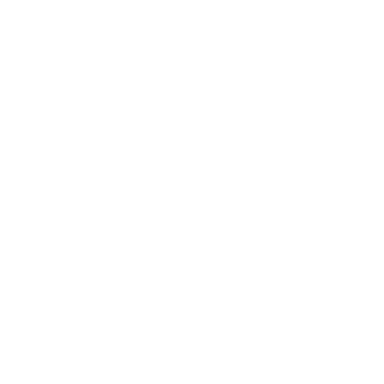 Crne rupe
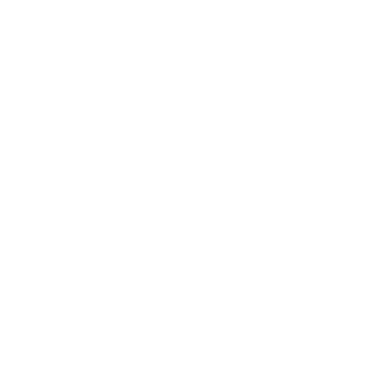 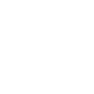 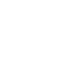 Tjedan svemira: 4.-10. listopada 2022.
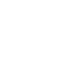 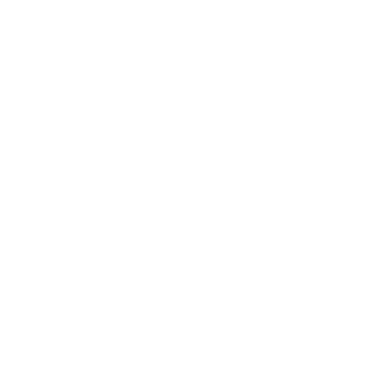 Explore Space
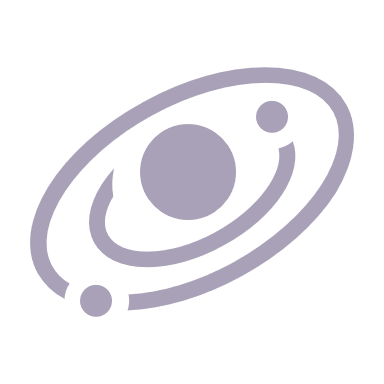 Crne rupe
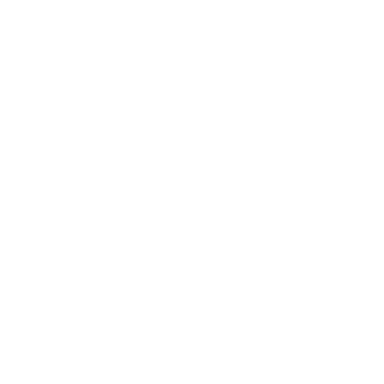 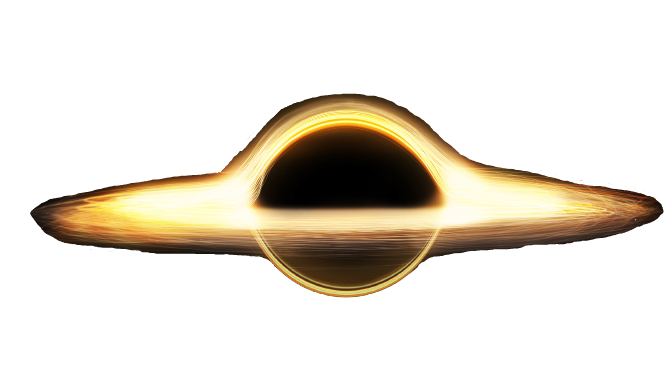 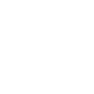 Što su to crne rupe?
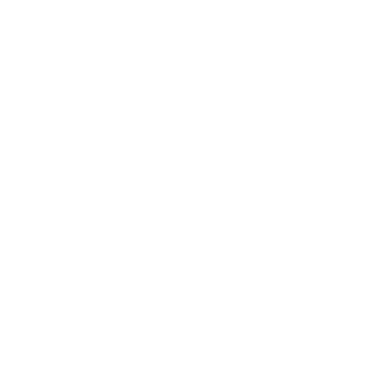 Sastavnice crne rupe
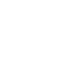 Vrste crnih rupa
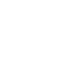 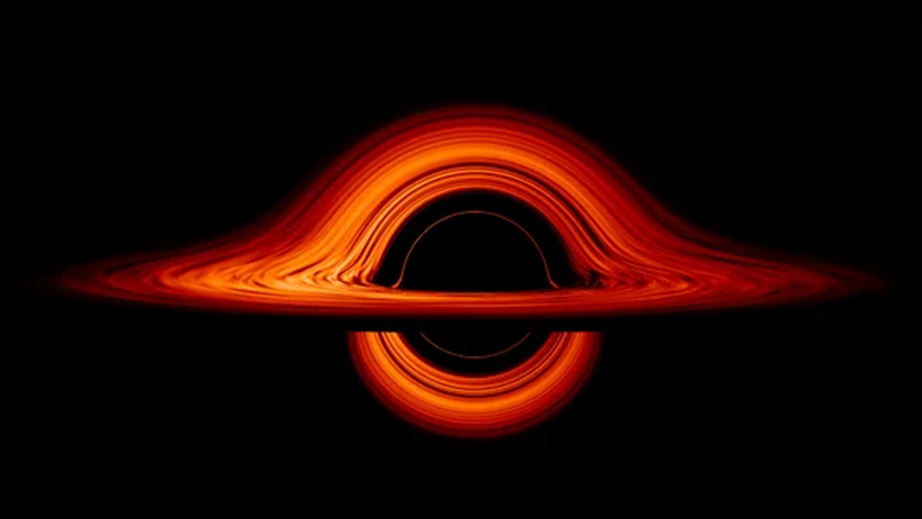 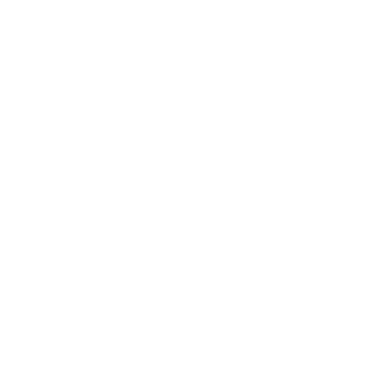 Explore Space
Crne rupe
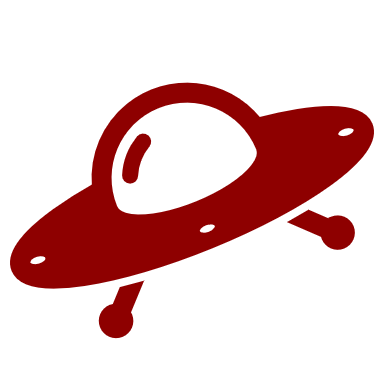 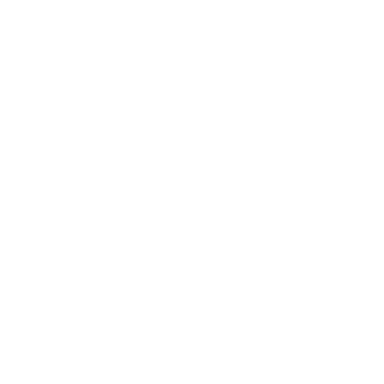 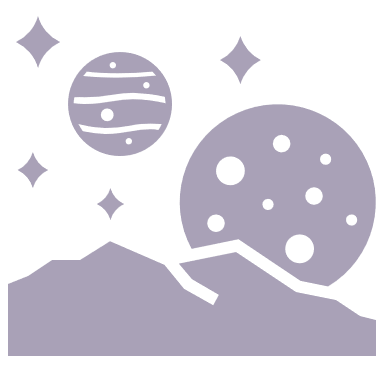 Što su to crne rupe?
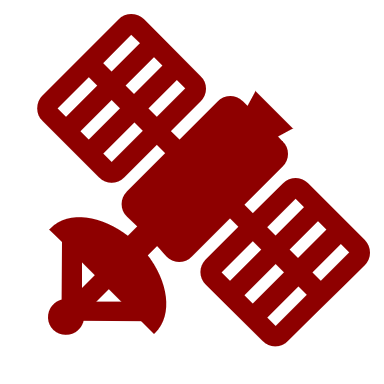 mjesto u prostoru i vremenu gdje je gravitacija tako velika da ga ni svjetlost ne može napustiti
nevidljive
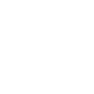 kompromitirani svemirski objekti
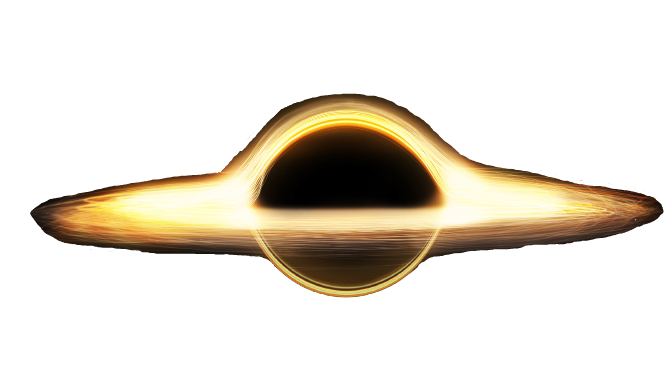 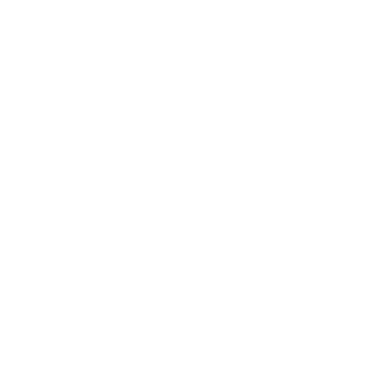 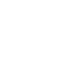 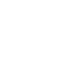 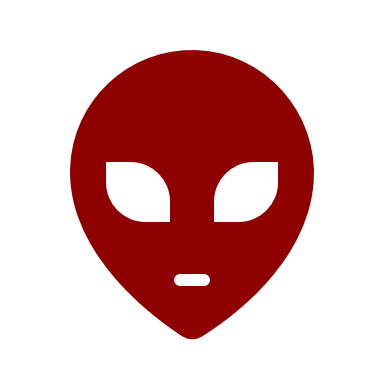 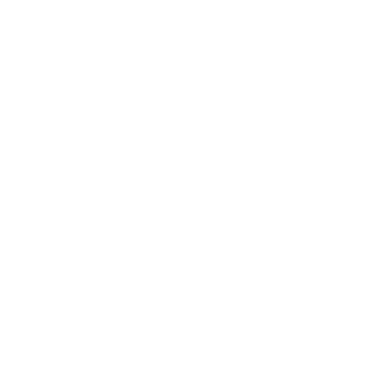 Explore Space
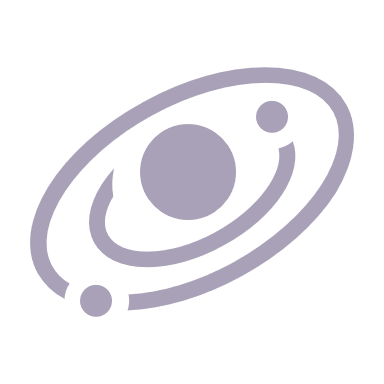 Crne rupe
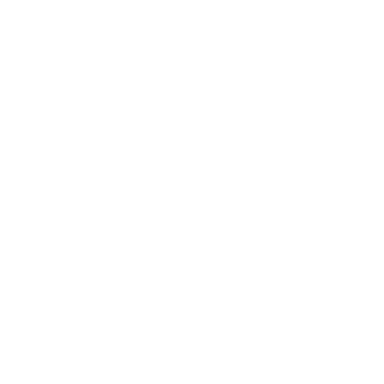 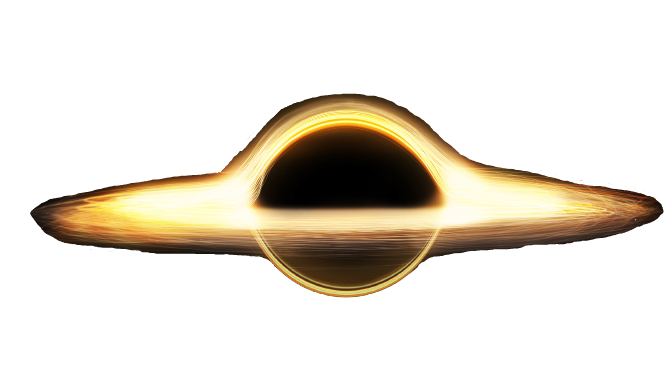 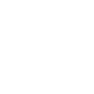 Što su to crne rupe?
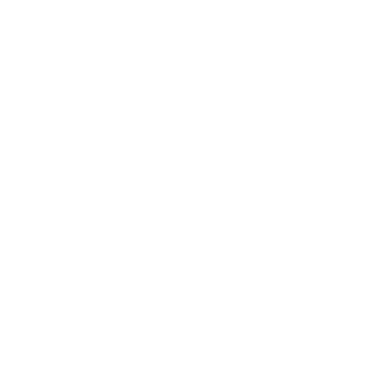 Sastavnice crne rupe
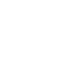 Vrste crnih rupa
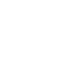 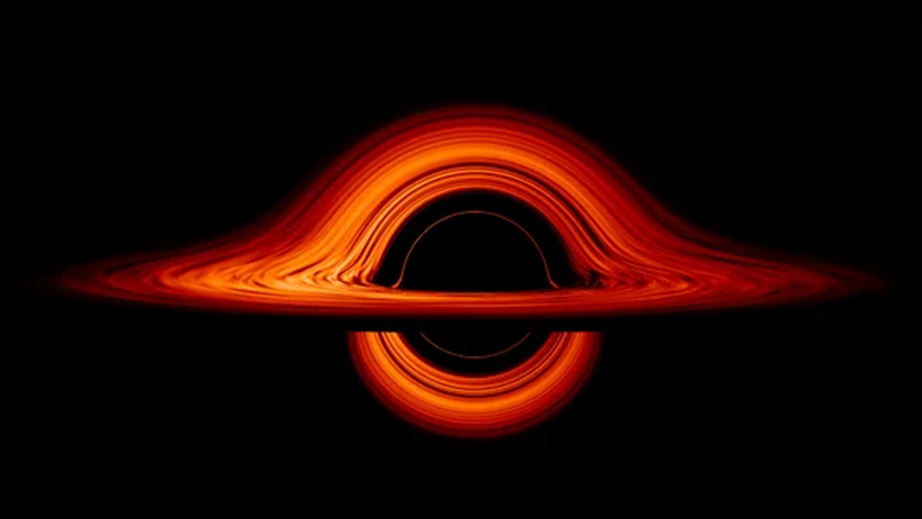 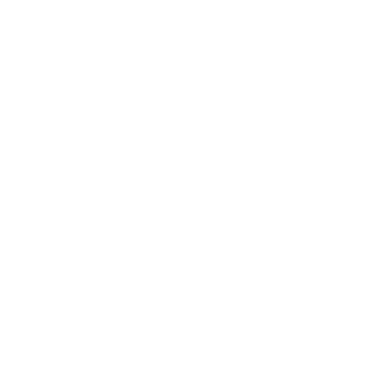 Explore Space
Crne rupe
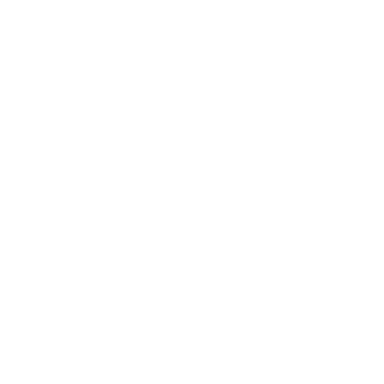 Sastavnice crne rupe
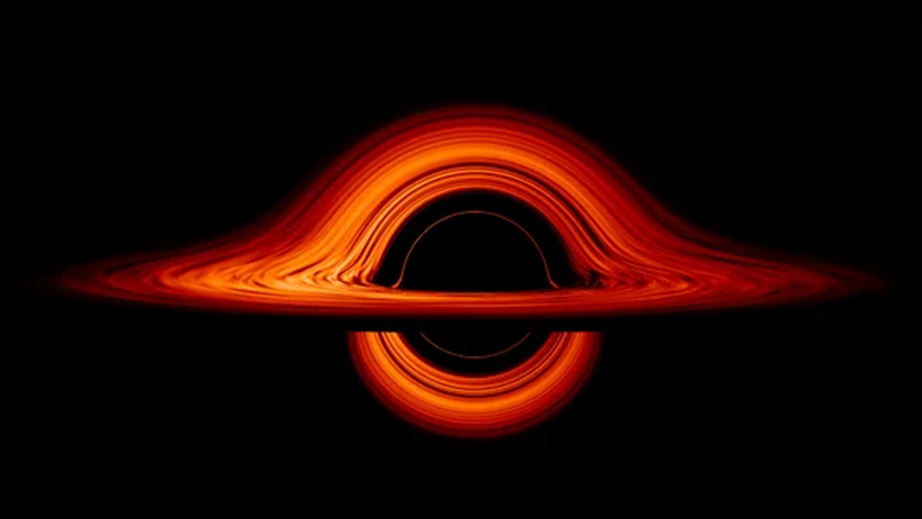 Slika gornje strane diska
Gravitacijsko polje crne rupe mijenja putanju svjetlosti stvarajući ovaj dio slike.
Fotonski prsten
Svjetlosni prsten sastavljen od više iskrivljenih slika diska. Svjetlost koja čini ovaj prsten obišla je crnu rupu 2 i više puta prije nego što je pobjegla do nas.
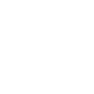 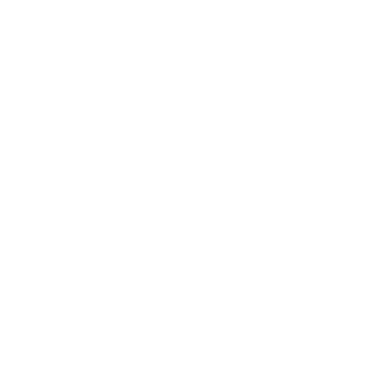 Dopplerovo zračenjek
Svjetlost od užarenog plina u akrecijskom disku je svjetlija na strani gdje se materijal kreće prema nama, a slabija gdje se udaljava od nas.
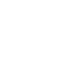 Sjena crne rupe
Područje dvostruko veće od točke bez povratka koje je formirano njezinim gravitacijskim djelovanjima i hvatanjem svjetlosnih zraka.
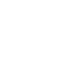 Akrecijski disk
Vrući, tanki, rotirajući disk formiran od materije koja se polako spiralno kreće prema crnoj rupi.
Slika donje strane diska
Gravitacijsko polje crne rupe mijenja putanju svjetlosti stvarajući ovaj dio slike.
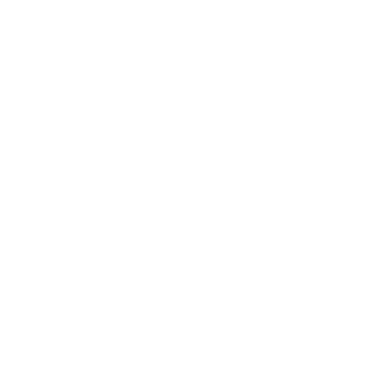 Explore Space
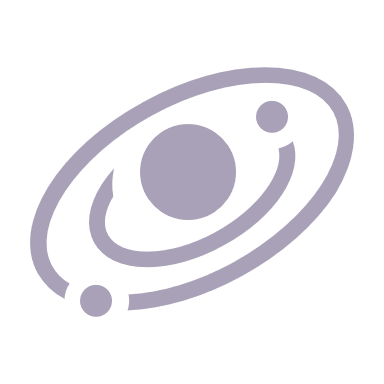 Crne rupe
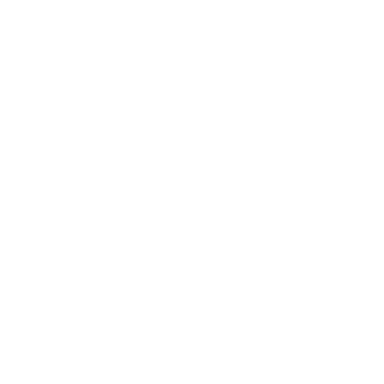 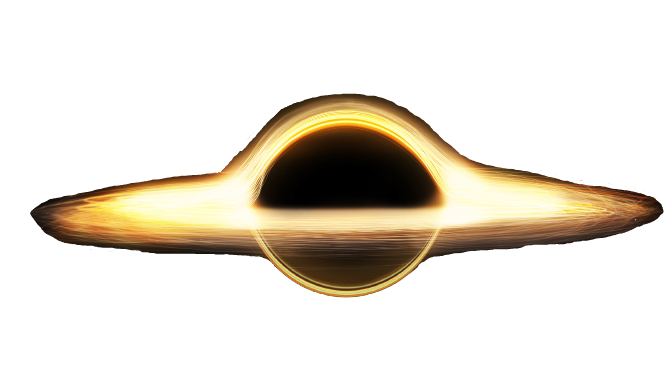 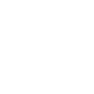 Što su to crne rupe?
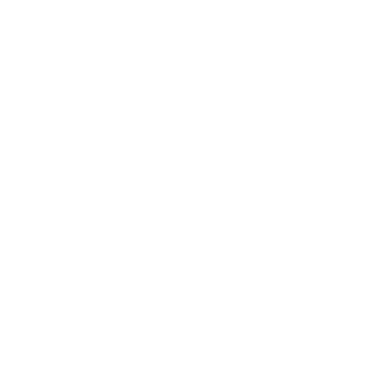 Sastavnice crne rupe
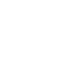 Vrste crnih rupa
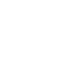 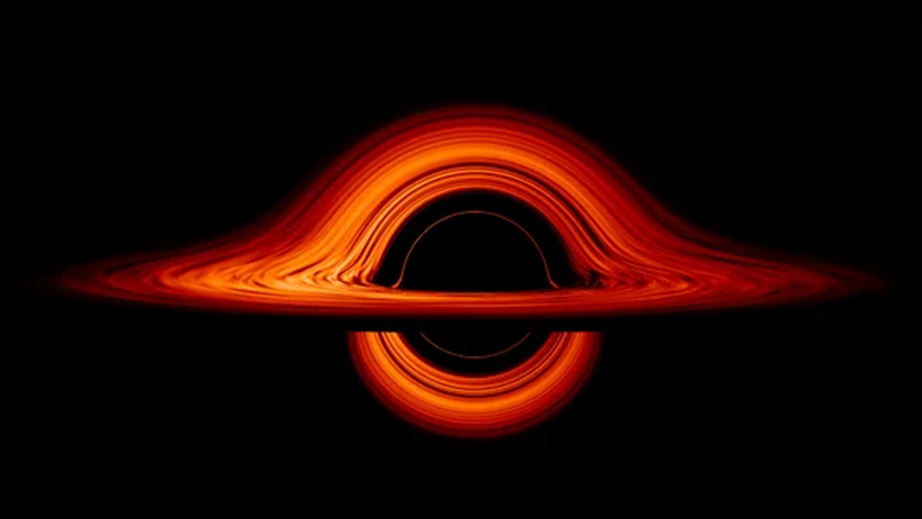 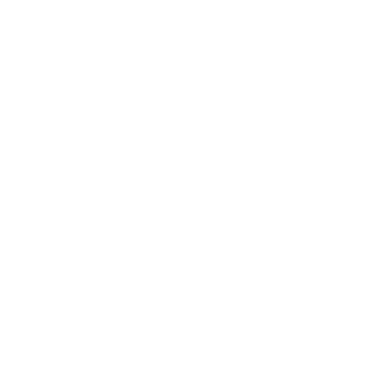 Explore Space
Crne rupe
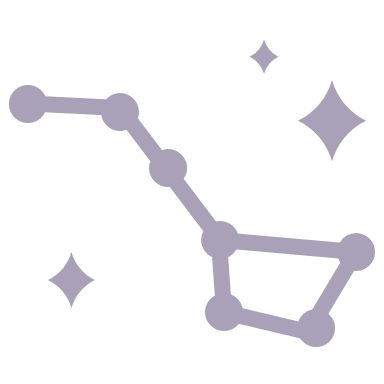 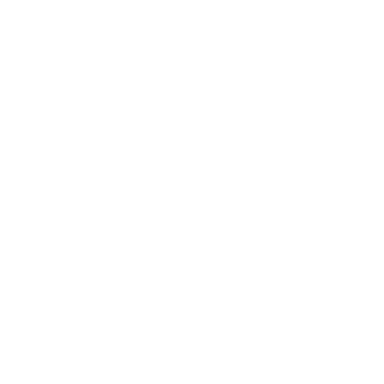 Vrste crnih rupa
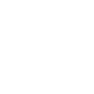 mikro (mini) crne rupe
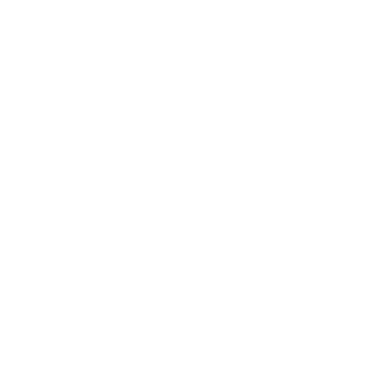 zvjezdane crne rupe
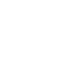 supermasivne crne rupe
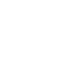 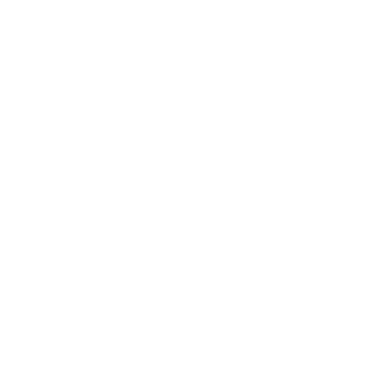 Explore Space
Crne rupe
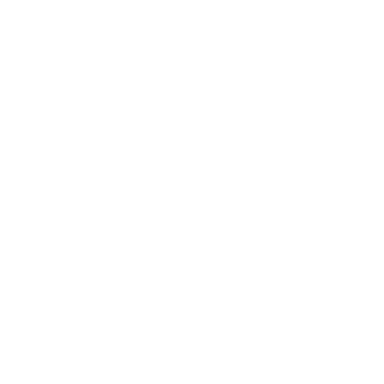 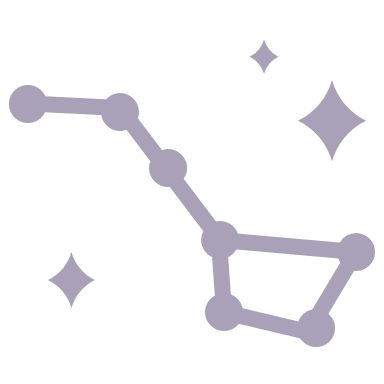 Vrste crnih rupa
masa manja od Sunčeve mase (M☉)
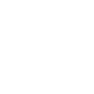 mikro (mini) crne rupe
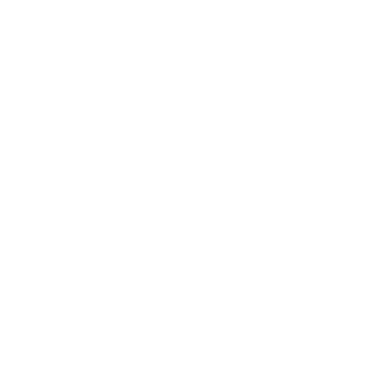 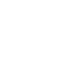 zvjezdane crne rupe
supermasivne crne rupe
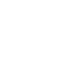 nastanak kad i svemir
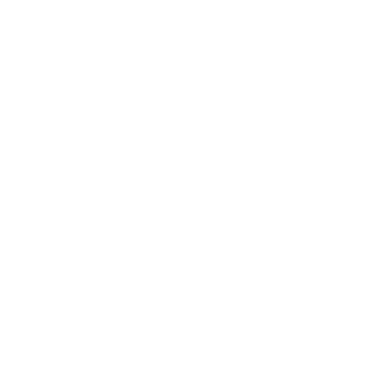 Explore Space
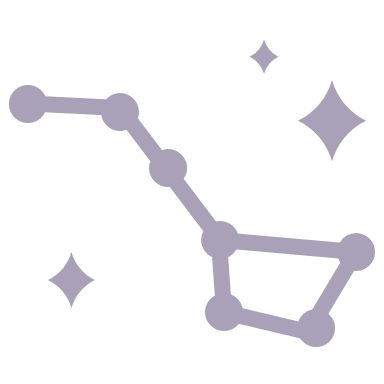 Crne rupe
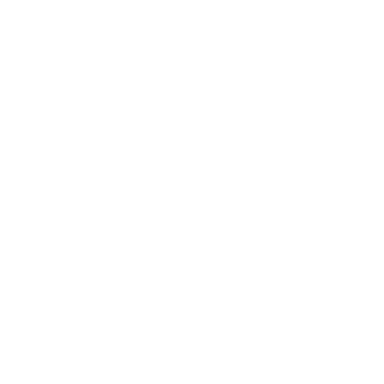 Vrste crnih rupa
masa od 5 do nekoliko desetaka puta veća od Sunčeve mase
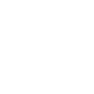 mikro (mini) crne rupe
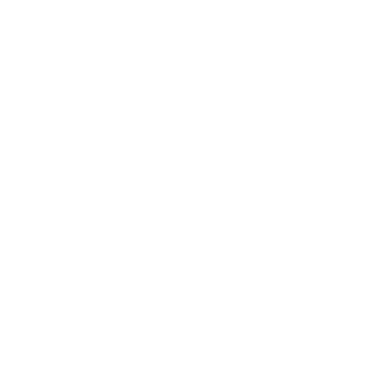 zvjezdane crne rupe
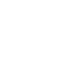 supermasivne crne rupe
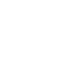 nastanak kad se jako velike zvijezde uruše
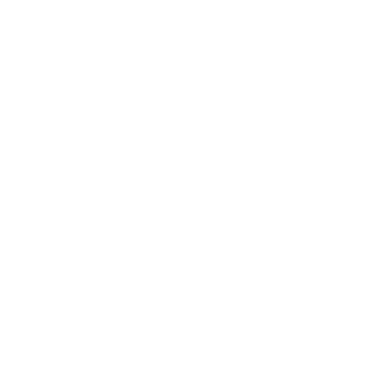 Explore Space
Crne rupe
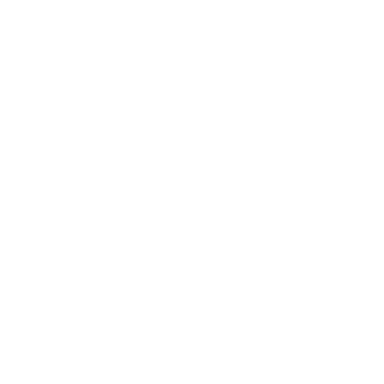 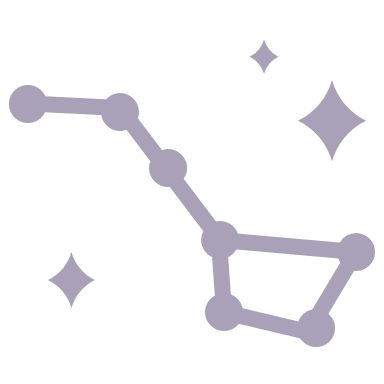 Vrste crnih rupa
masa i do milijardu puta veća od Sunčeve mase
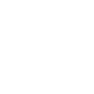 mikro (mini) crne rupe
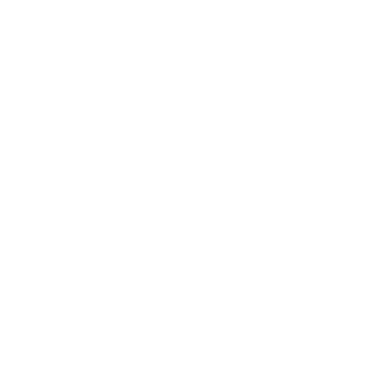 zvjezdane crne rupe
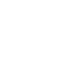 supermasivne crne rupe
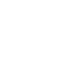 nastanak kad i galaksije u čijem se središtu nalaze
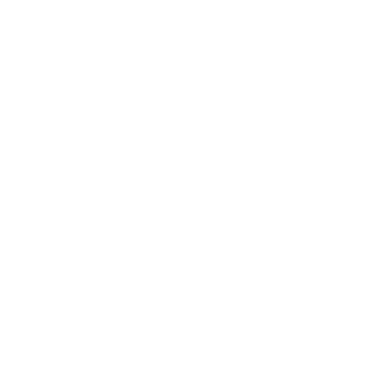 Explore Space
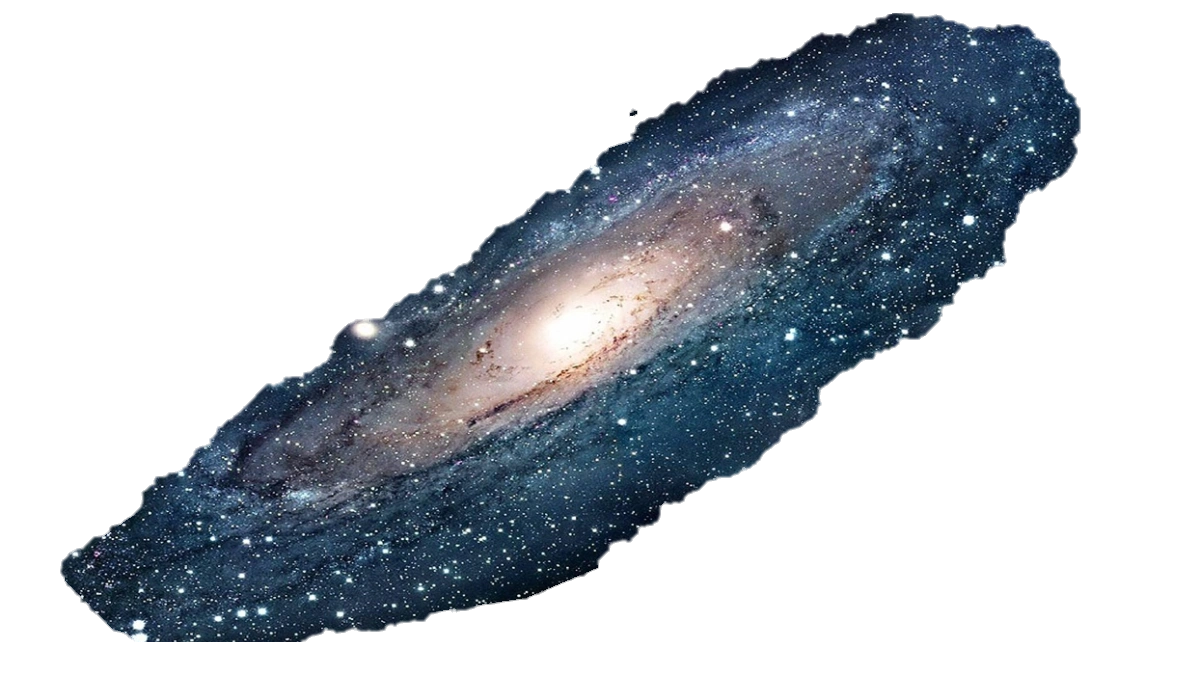 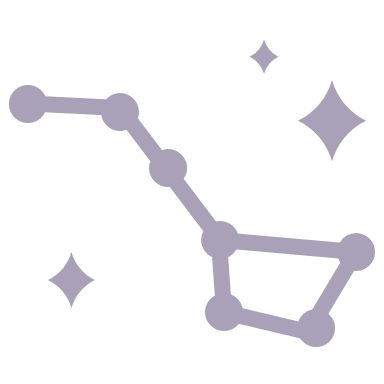 Crne rupe
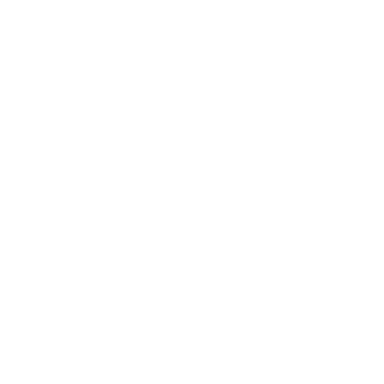 supermasivne crne rupe
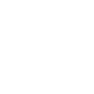 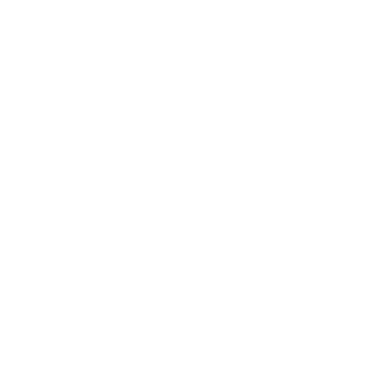 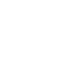 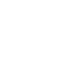 Mliječna Staza
Sagittarius A*
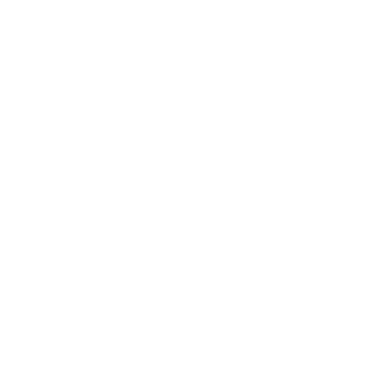 Explore Space
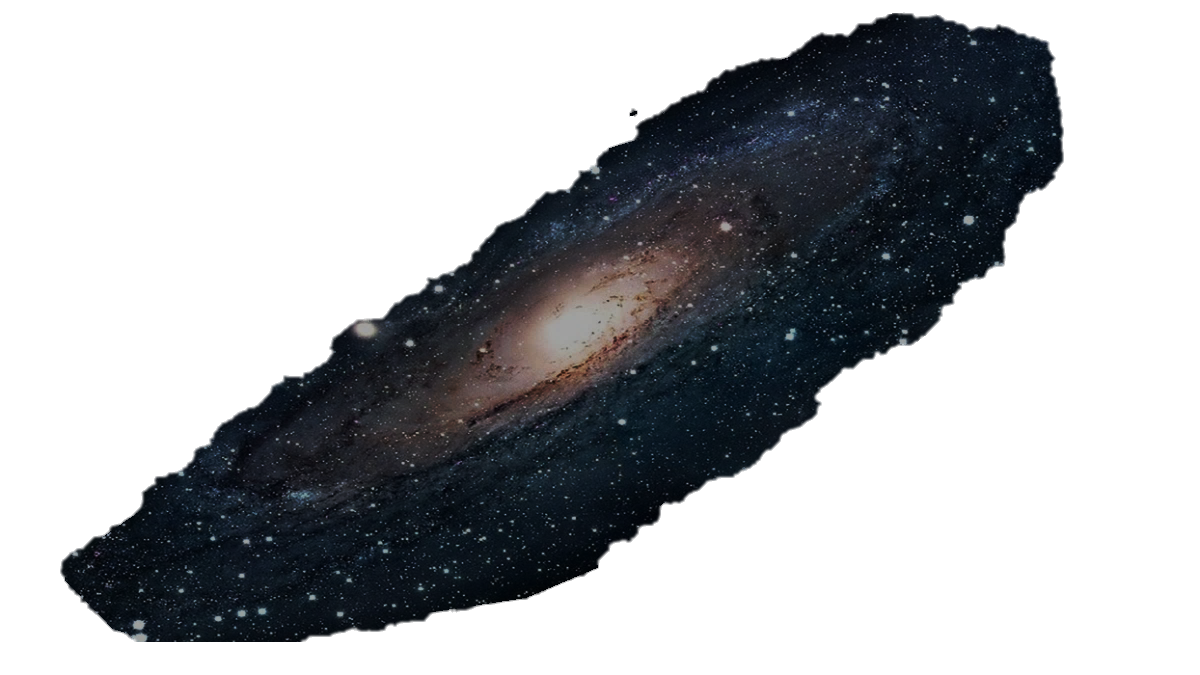 Crne rupe
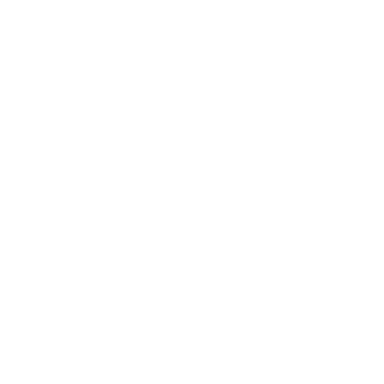 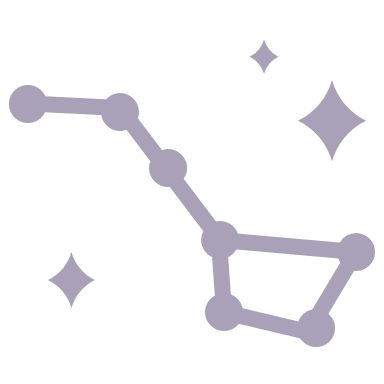 supermasivne crne rupe
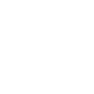 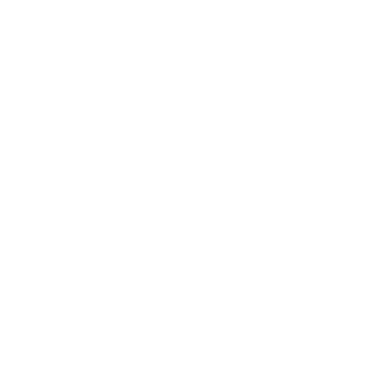 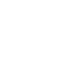 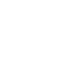 Mliječna Staza
Sagittarius A*
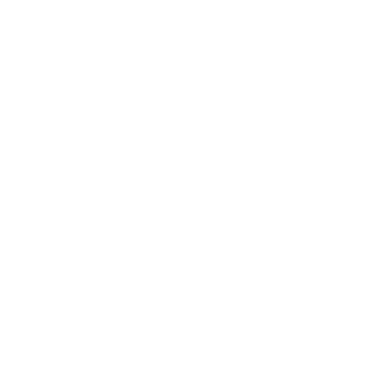 Explore Space
Crne rupe
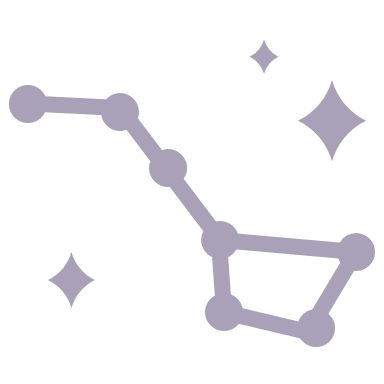 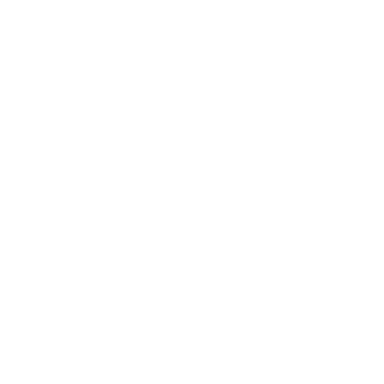 masa i do milijardu puta veća od Sunčeve mase
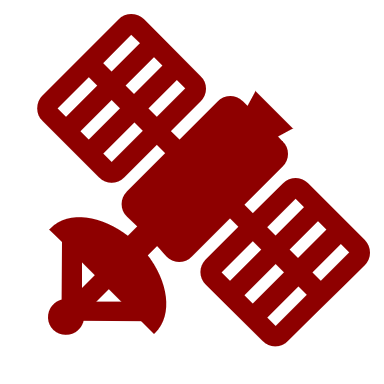 supermasivne crne rupe
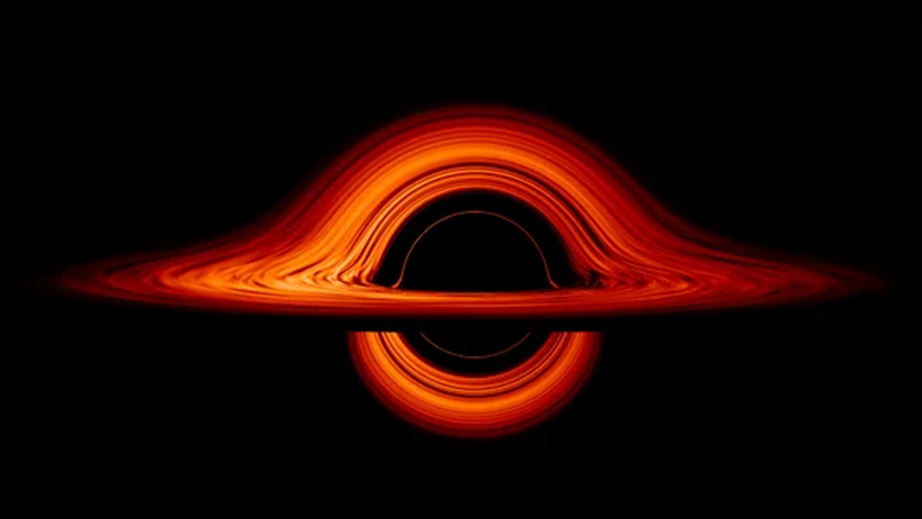 supermasivna crna rupa u centru naše galaksije – Mliječne Staze
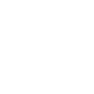 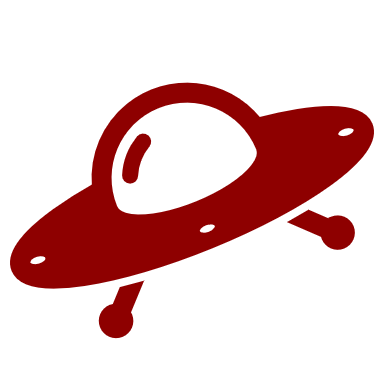 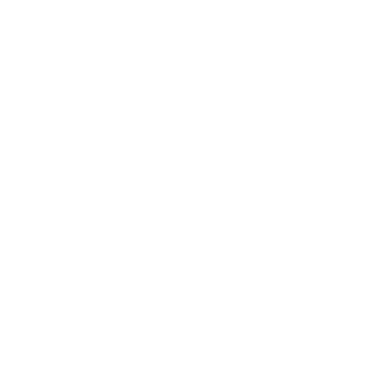 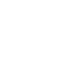 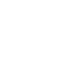 udaljena 26 000 svjetlosnih godina od Zemlje
masa (4.154±0.014)×10⁶ M☉
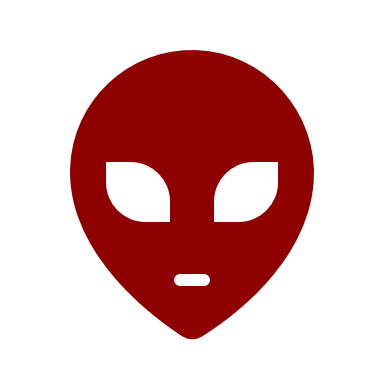 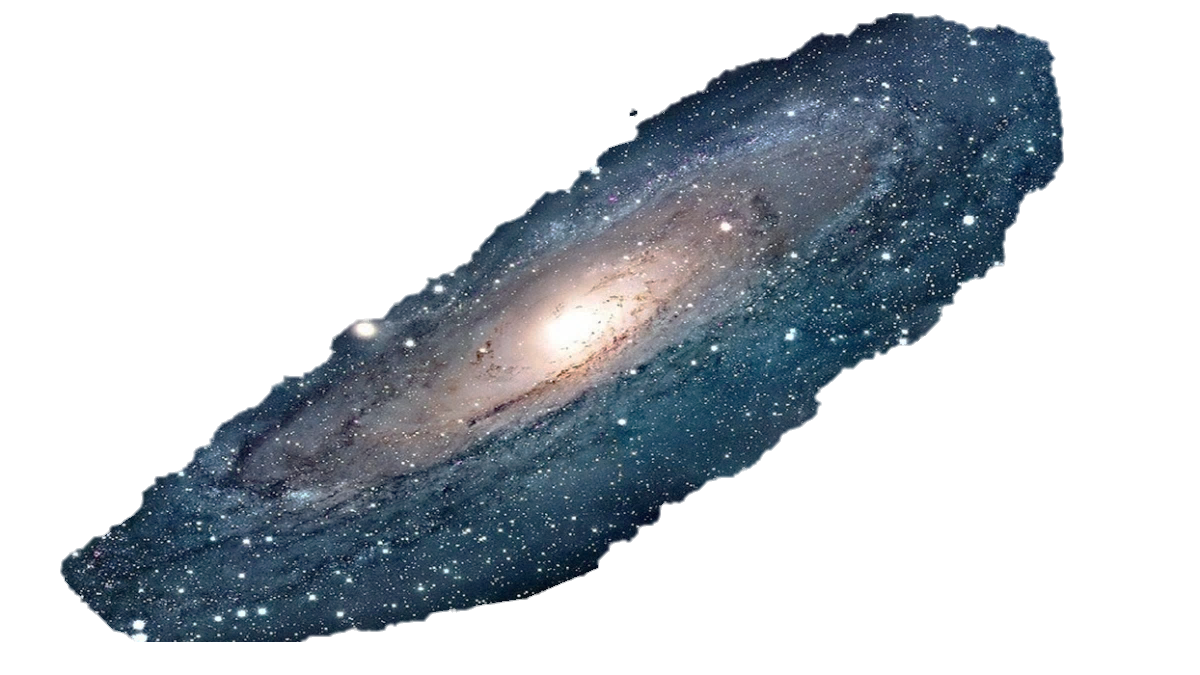 Sagittarius A*
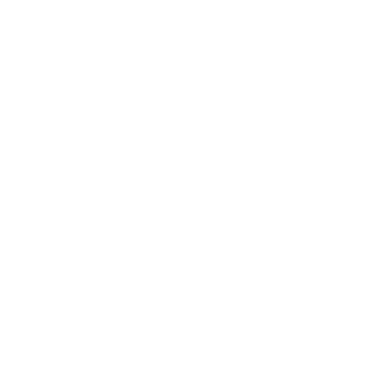 Explore Space
Mliječna Staza
Bijele rupe
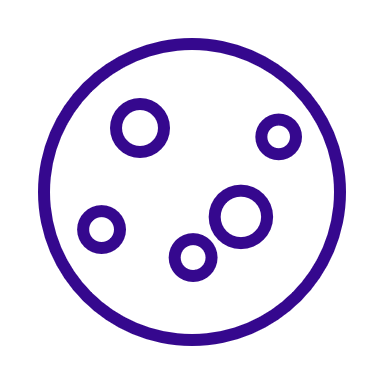 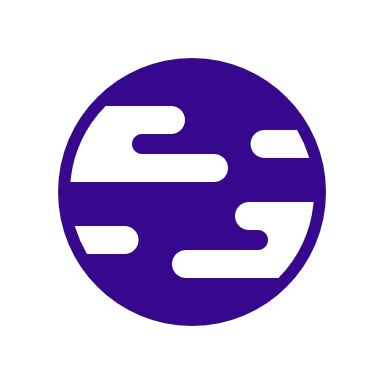 skoro ista svojstva kao i crna rupa
suprotnost crnoj rupi
mjesto u prostoru i vremenu u koje se ne može ući izvana
nastanak kada crna rupa „umre”, tj. eksplodira
hawking radijacija
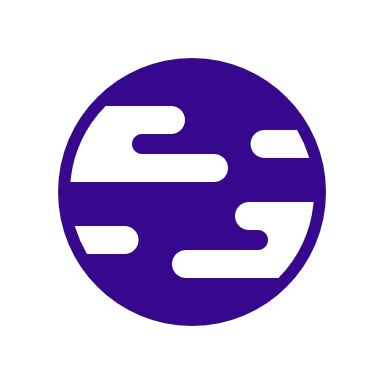 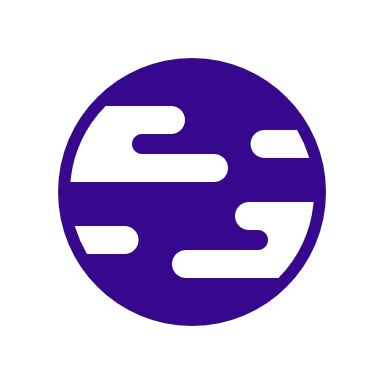 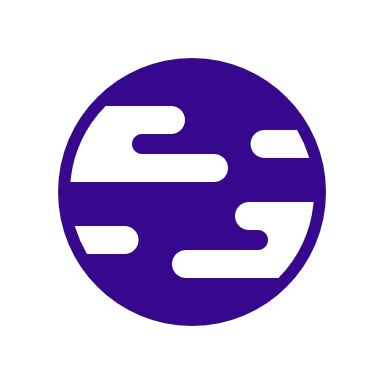 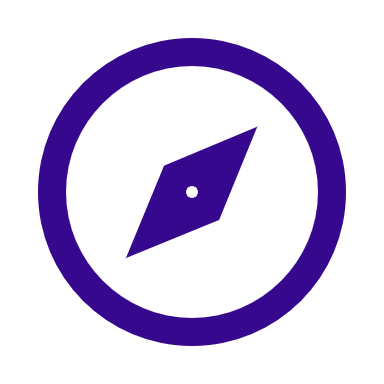 Explore Space
Bijele rupe
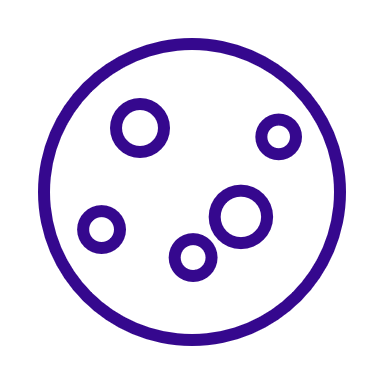 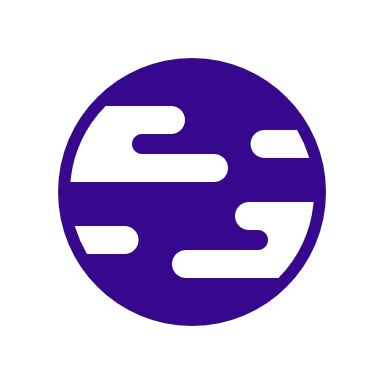 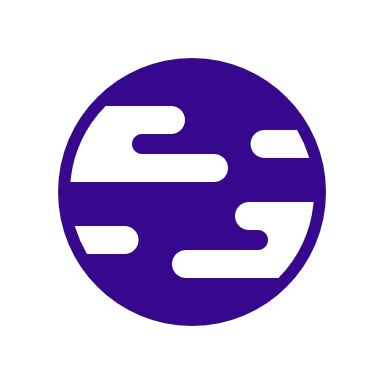 skoro ista svojstva kao i crna rupa
suprotnost crnoj rupi
mjesto u prostoru i vremenu u koje se ne može ući izvana
nastanak kada crna rupa „umre”, tj. eksplodira
hawking radijacija
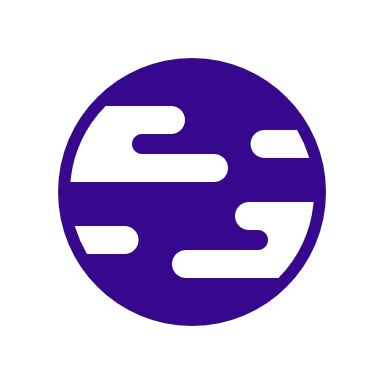 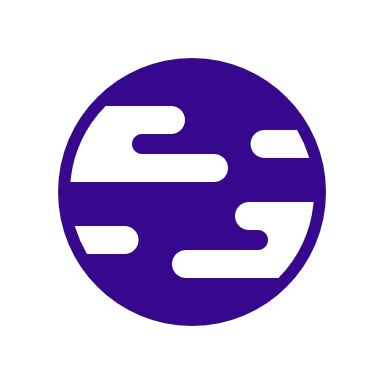 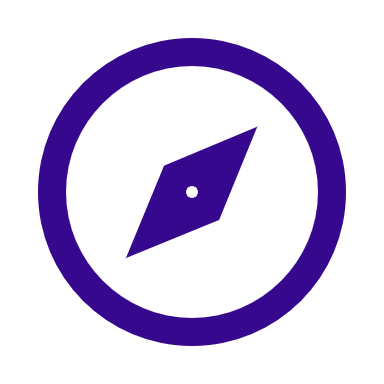 Explore Space
Crvotočine
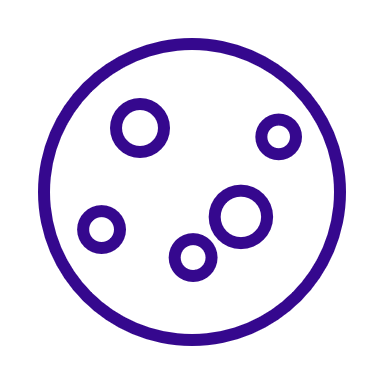 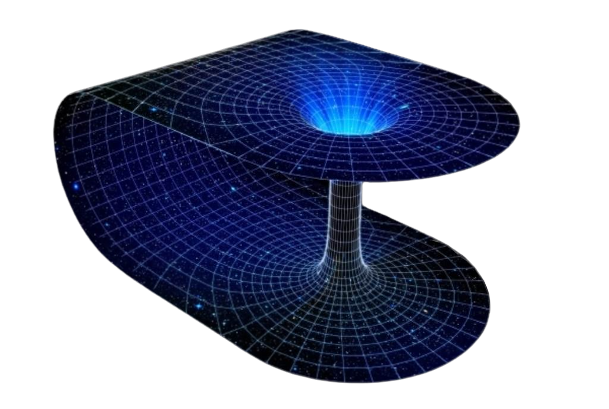 spekulativna struktura koja povezuje različite točke u prostor-vremenu
mogu povezati izuzetno daleke udaljenosti, kao što su milijarde svjetlosnih godina, ali i kratke udaljenosti, kao što je par metara, različite svemire ili različite točke vremena
strojevi za putovanje u prošlost i budućnost
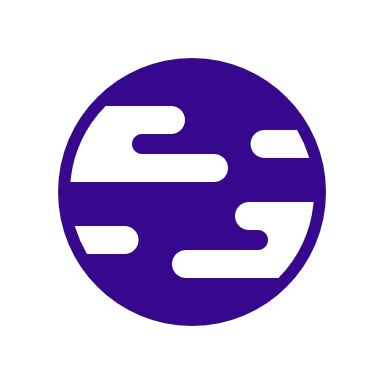 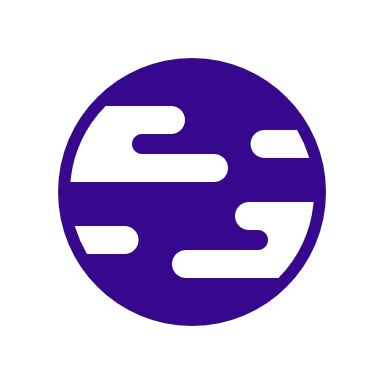 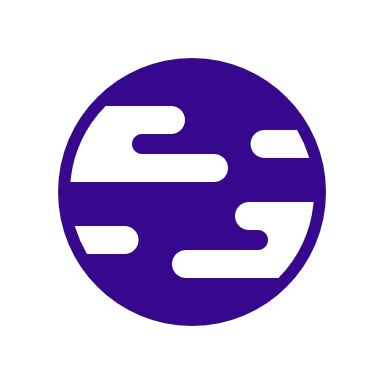 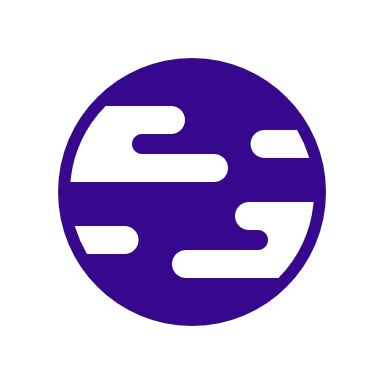 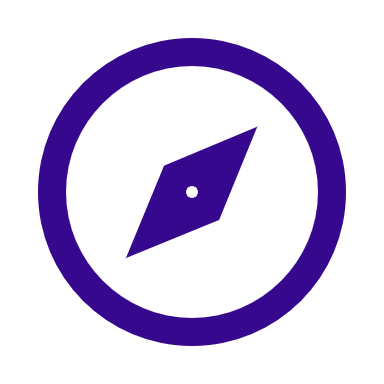 Explore Space